Chapter 26
WORLD War 1
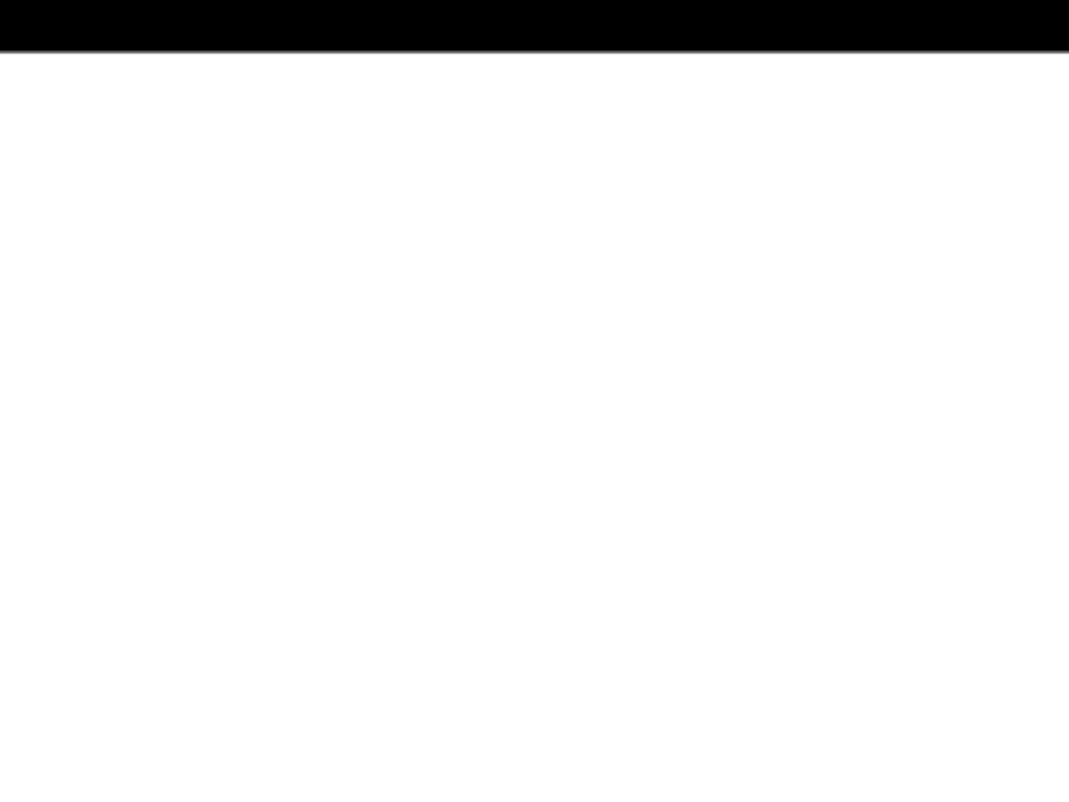 A War on Two Fronts
How did the war on the Western Front compare with the war on the Eastern Front?
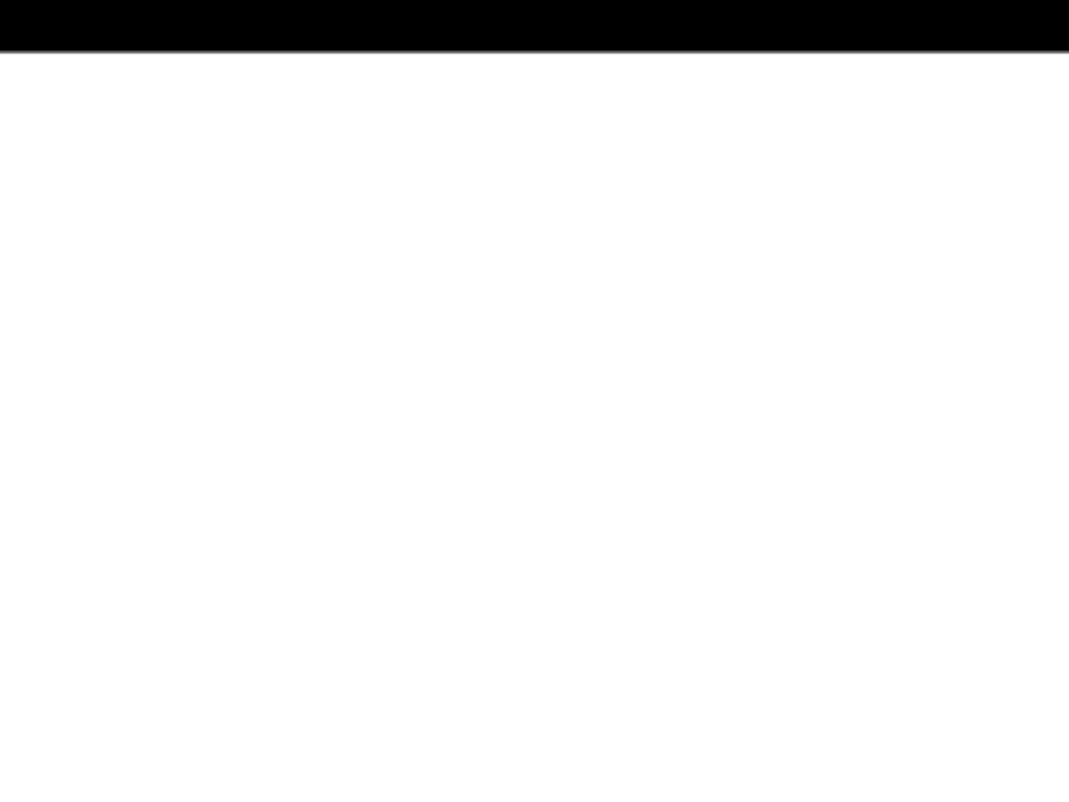 The War Widens
How did the war widen into a global conflict? 
1915
•   Italy attacks Austria; joins Allies.
•   Bulgaria enters war; joins with Central Powers. 
•   Allied Powers declare war on Ottoman Empire; land forces at Gallipoli.
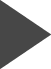 During the early years of World War I (1914–1918), the balance of power—a strategy in which a country (or group of countries) matches its actual or perceived strength against the other side’s power in order to defend itself—between Germany and Great Britain shifted several times. Physical geography played a role in the naval conflict between the two nations as well. Each country was both helped and hindered by its access to the sea. Furthermore, Germany used the new technology of submarines to adapt to its physical environment. This relationship between the environment and society is one of the six essential elements of geography. As an island nation with a large surface fleet, Britain had long enjoyed access to, and mastery of, the high seas. It was thus a formidable opponent for Germany. On the other hand, with its long coastline and extensive exposure to the sea, Britain was vulnerable to naval blockades. Germany’s situation was quite different. German access to the sea was narrow, extending only to a few parts of the country’s northern region, and hence to the North and Baltic Seas, the English Channel, and the Atlantic Ocean. During World War I, both Britain and Germany attempted to deal with these geographical realities through naval blockades. Britain was determined that Germany should receive as little in the way of shipped goods as possible. Germany was equally resolved that supplies to the Allied Powers, especially from the United States, should not reach Britain. With the war at a stalemate, each side was looking to acquire new allies or win some sort of advantage that would break the deadlock. To accomplish their objective, the Germans turned to a new form of warfare: unrestricted attacks by submarines, or “U-boats.” Since there were no detection methods at the time to locate submarines underwater, this strategy was very effective. Germany announced in 1915 that all waters surrounding Britain made up a “war zone.” It would seek to sink merchant ships, including neutral vessels, attacking without warning. This policy pointedly ignored maritime law, or law of the seas, where all vessels enjoyed freedom of movement in international waters. In May 1915, Germany extended this policy to passenger vessels with the sinking of the British ship Lusitania. German submarine warfare, developed in a geographic context, had important political effects, since it was one of the main factors leading to the entry of the United States into the war on the Allied side in April 1917.
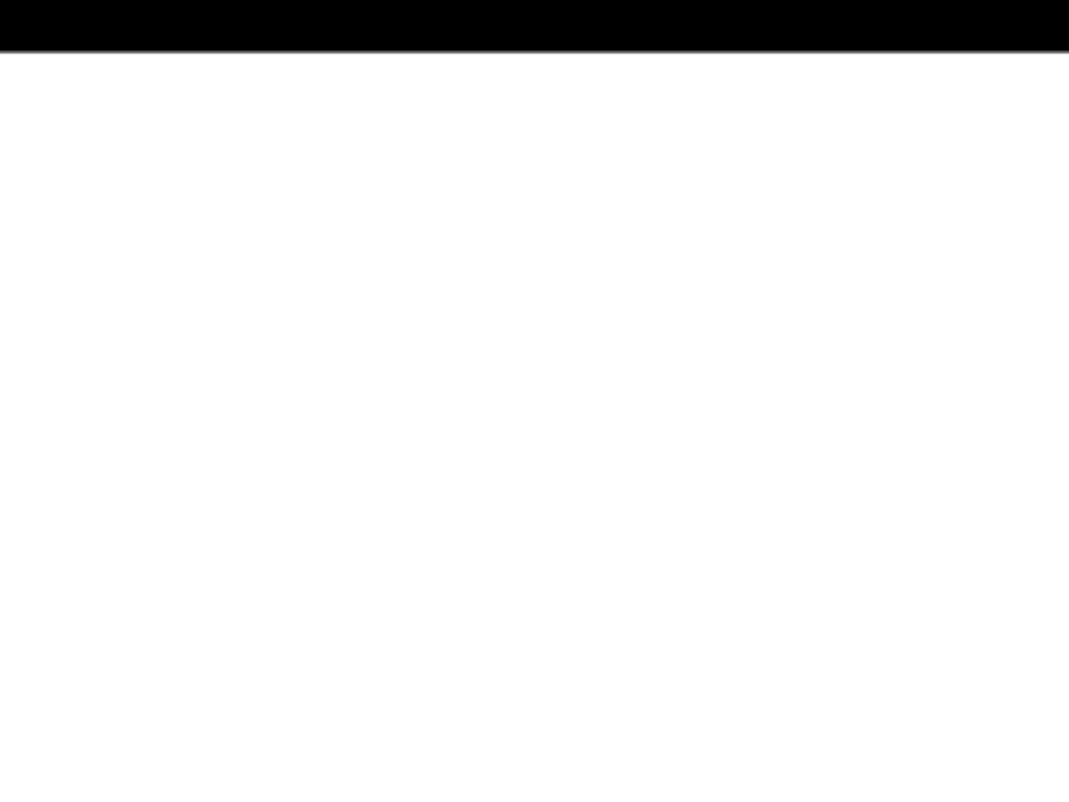 The War Widens
1917
•   Lawrence of Arabia (British officer) encourages Arab princes to revolt against Ottomans. 
•   Allies seize German colonies in the Pacific. 
•   Germans resume unrestricted submarine warfare despite strong protests from United States. 
•   United States enters war on the side of the Allies.
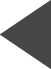 During the early years of World War I (1914–1918), the balance of power—a strategy in which a country (or group of countries) matches its actual or perceived strength against the other side’s power in order to defend itself—between Germany and Great Britain shifted several times. Physical geography played a role in the naval conflict between the two nations as well. Each country was both helped and hindered by its access to the sea. Furthermore, Germany used the new technology of submarines to adapt to its physical environment. This relationship between the environment and society is one of the six essential elements of geography. As an island nation with a large surface fleet, Britain had long enjoyed access to, and mastery of, the high seas. It was thus a formidable opponent for Germany. On the other hand, with its long coastline and extensive exposure to the sea, Britain was vulnerable to naval blockades. Germany’s situation was quite different. German access to the sea was narrow, extending only to a few parts of the country’s northern region, and hence to the North and Baltic Seas, the English Channel, and the Atlantic Ocean. During World War I, both Britain and Germany attempted to deal with these geographical realities through naval blockades. Britain was determined that Germany should receive as little in the way of shipped goods as possible. Germany was equally resolved that supplies to the Allied Powers, especially from the United States, should not reach Britain. With the war at a stalemate, each side was looking to acquire new allies or win some sort of advantage that would break the deadlock. To accomplish their objective, the Germans turned to a new form of warfare: unrestricted attacks by submarines, or “U-boats.” Since there were no detection methods at the time to locate submarines underwater, this strategy was very effective. Germany announced in 1915 that all waters surrounding Britain made up a “war zone.” It would seek to sink merchant ships, including neutral vessels, attacking without warning. This policy pointedly ignored maritime law, or law of the seas, where all vessels enjoyed freedom of movement in international waters. In May 1915, Germany extended this policy to passenger vessels with the sinking of the British ship Lusitania. German submarine warfare, developed in a geographic context, had important political effects, since it was one of the main factors leading to the entry of the United States into the war on the Allied side in April 1917.
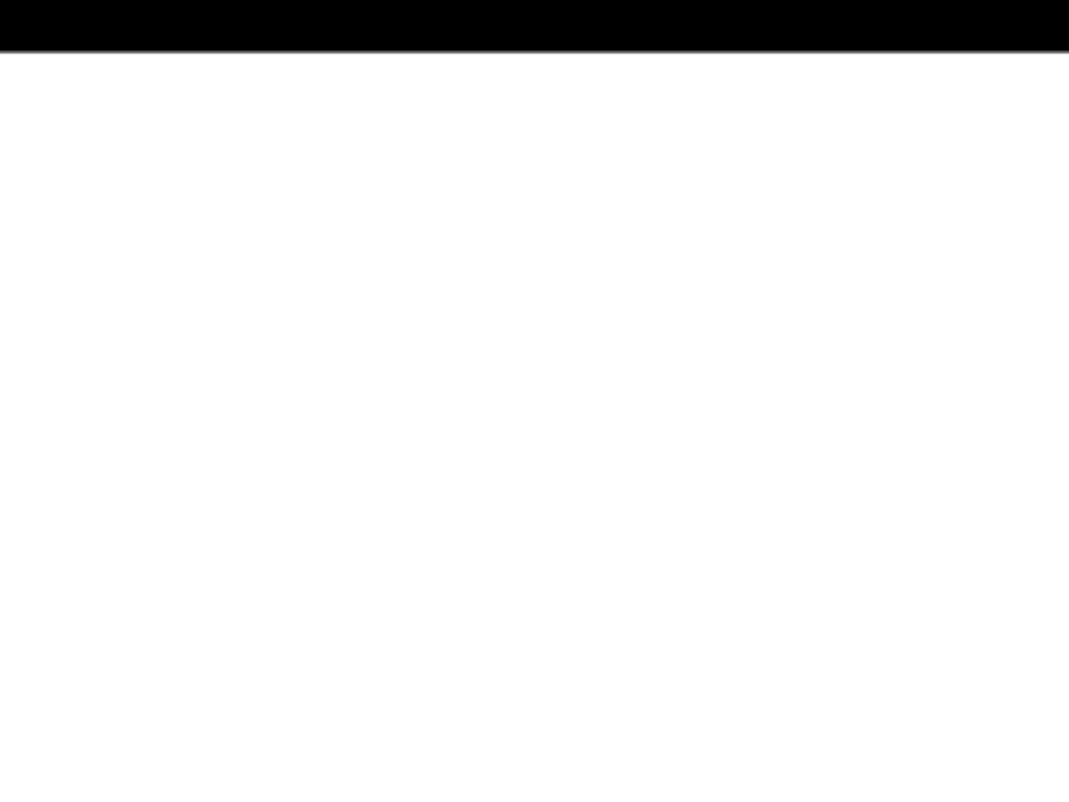 Total War
Complete mobilization of resources and people
•   All citizens, even noncombatants, affected
•   Conscription; millions in active duty
•   Manufacturing geared to military

Increase in government powers
•   Free-market economic systems put aside
•   Price and wage controls
•   Food and materials rationed
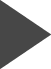 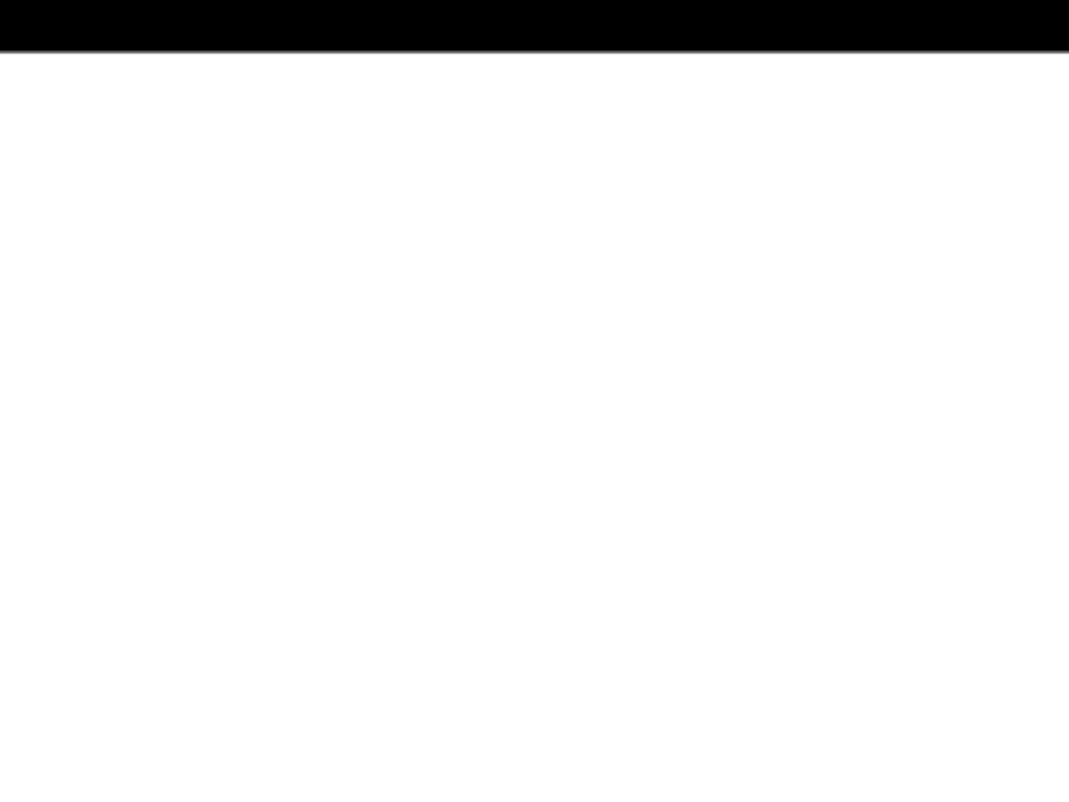 Total War
•   Food and materials rationed 
•   Transportation and manufacturing taken over by government

Government manipulation of citizens
•   Authoritarian governments subdued with force
•   Democratic governments expanded control
•   Censorship
•   Propaganda
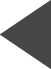 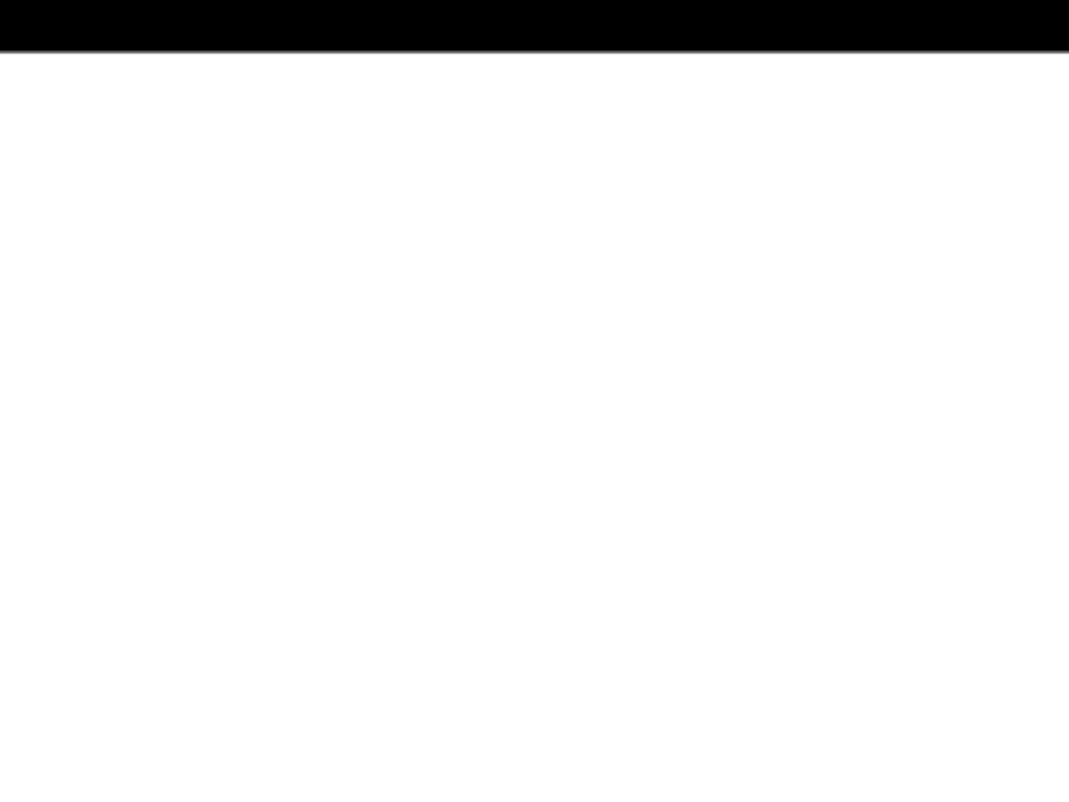 Women and the War
How did World War I affect women? 
New jobs
•   Men were at war, so more women entered the workforce.
•   Women had new job opportunities in industry, transportation, and commerce.
•   However, many jobs were given back to men at the conclusion of the war.
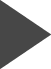 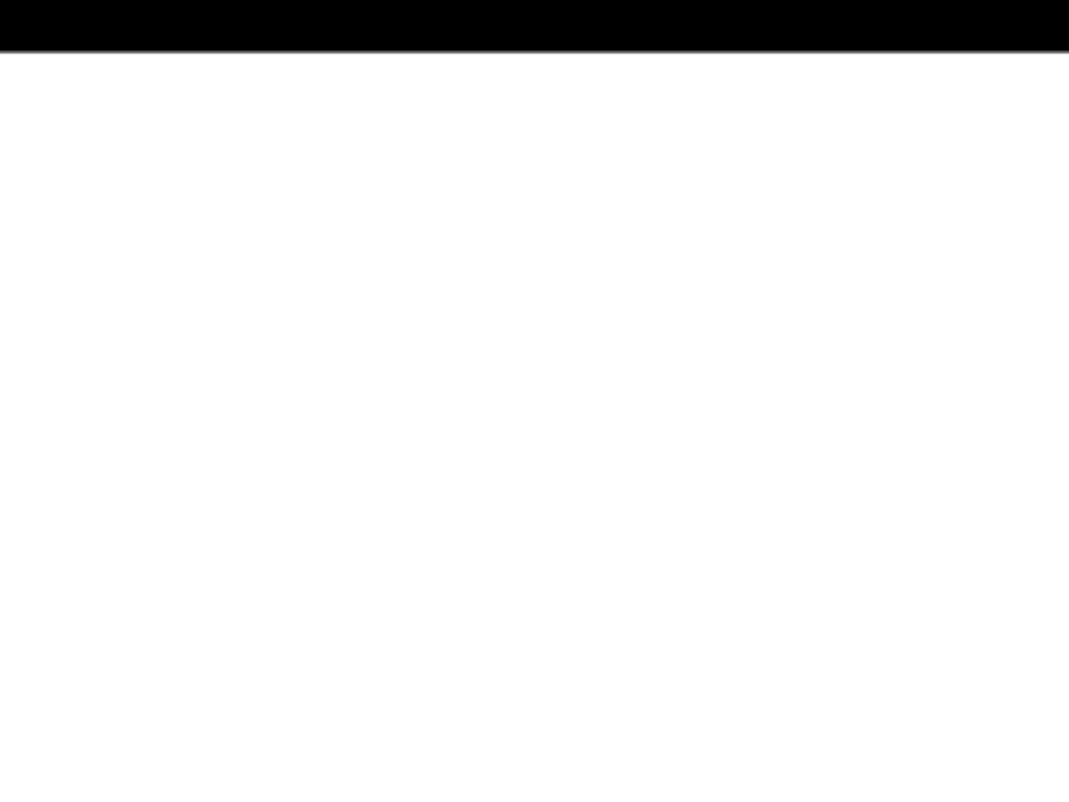 Women and the War
Postwar gains 
•   Right to vote in Germany, Austria, and the United States
•   Right to run for and hold political office
•   More independence in employment and living situations for many upper-class and middle-class women
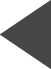